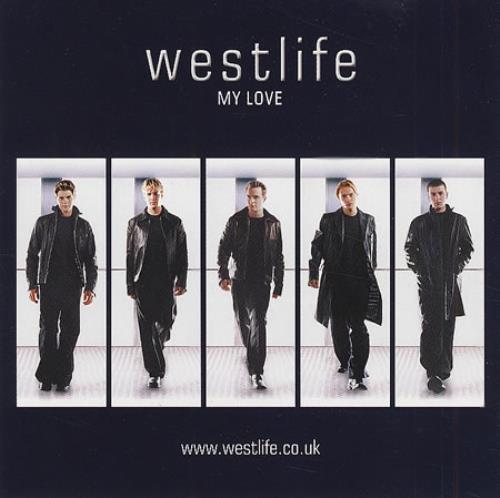 My Love 
              ——不定冠词的用法
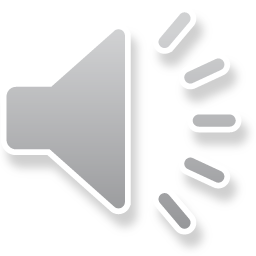 指导老师：郑彩妍、刘晓斌
设计制作：
华南师范大学外文学院 邹珈玲
广东省东莞市东莞中学初中部 郑彩妍
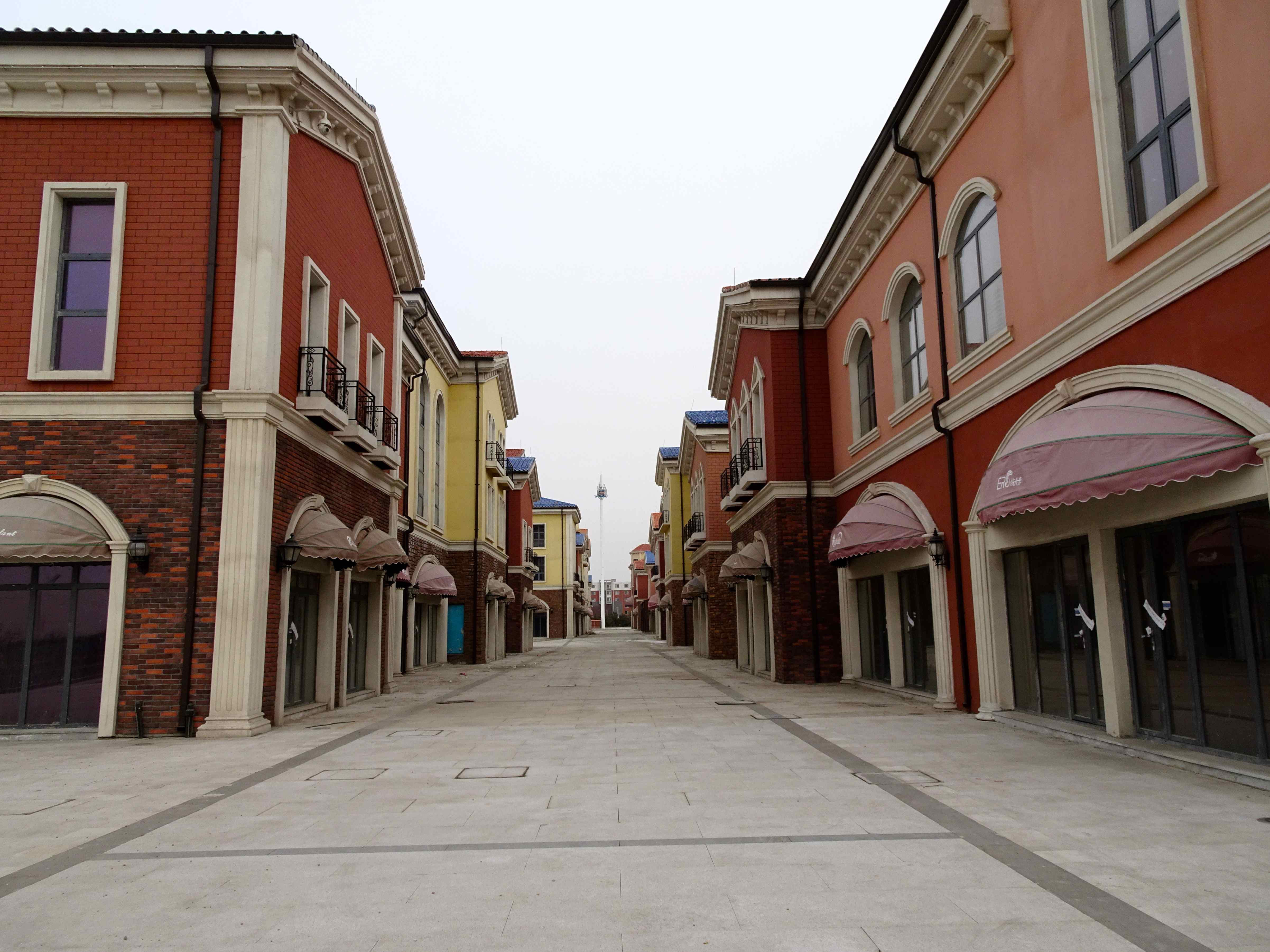 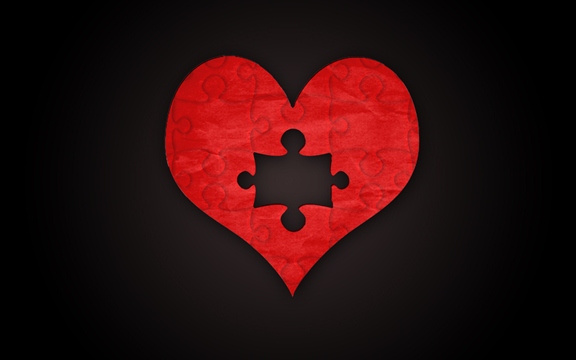 An empty street
                            An empty house
A hole inside my heart
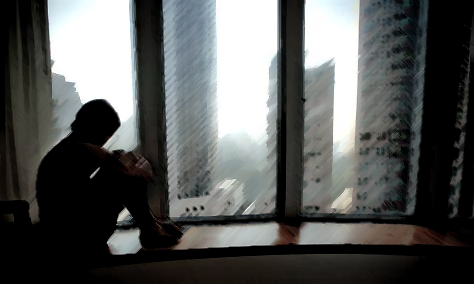 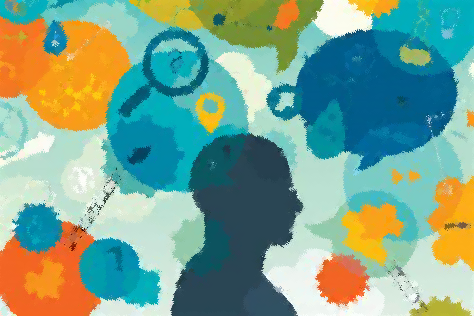 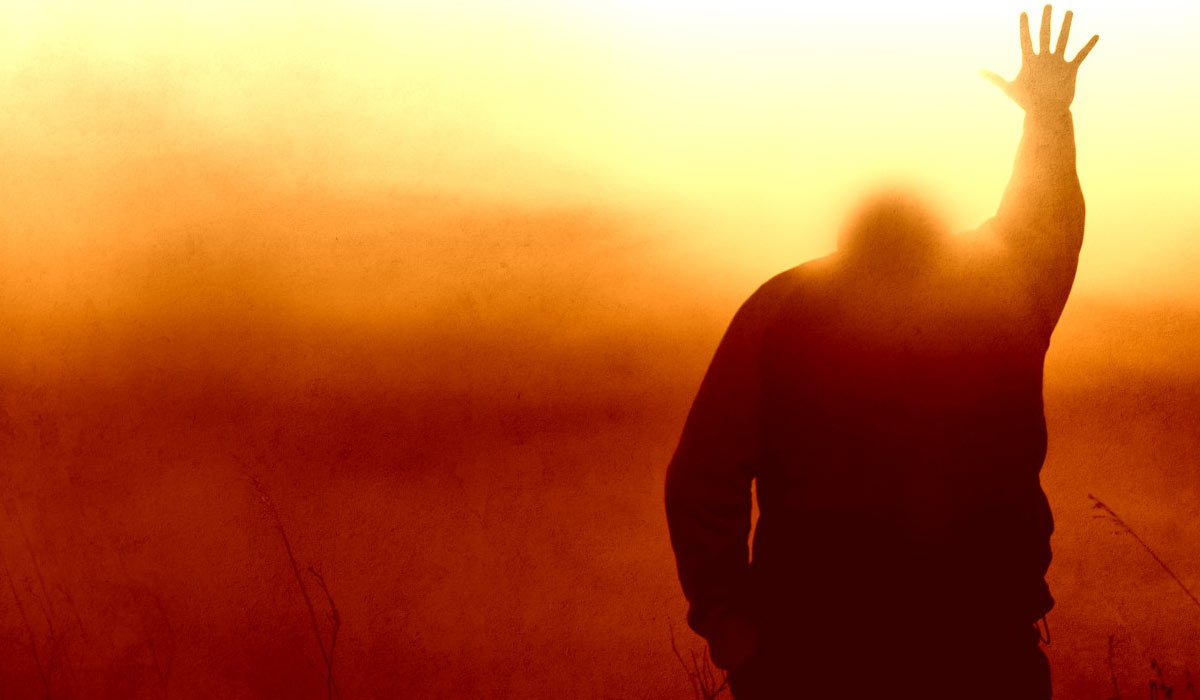 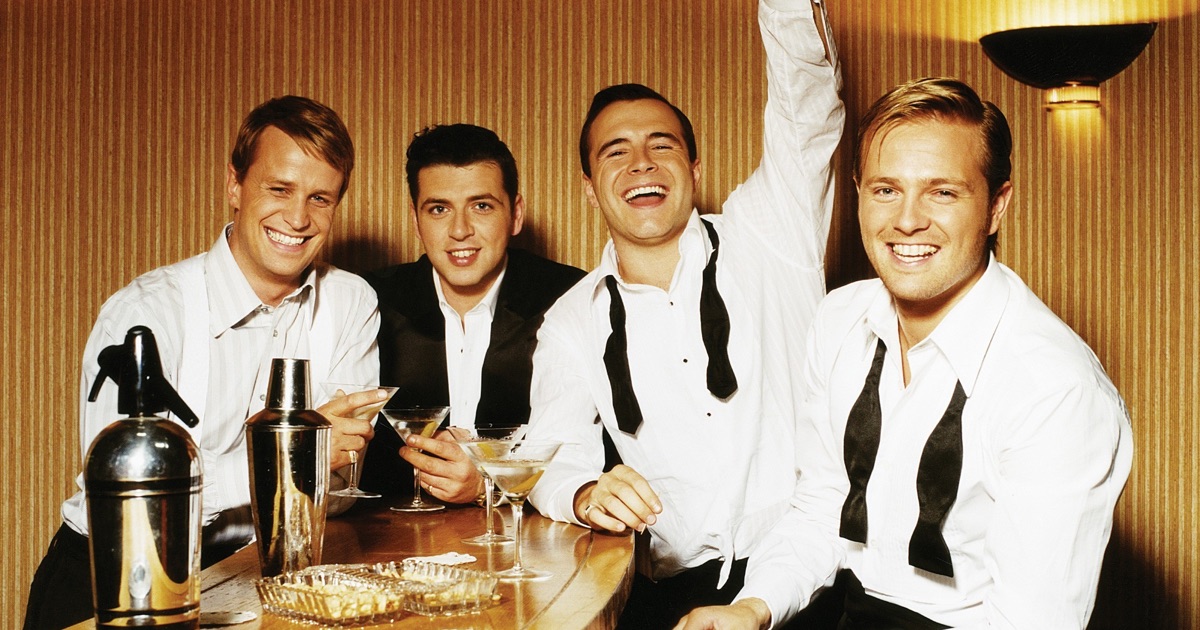 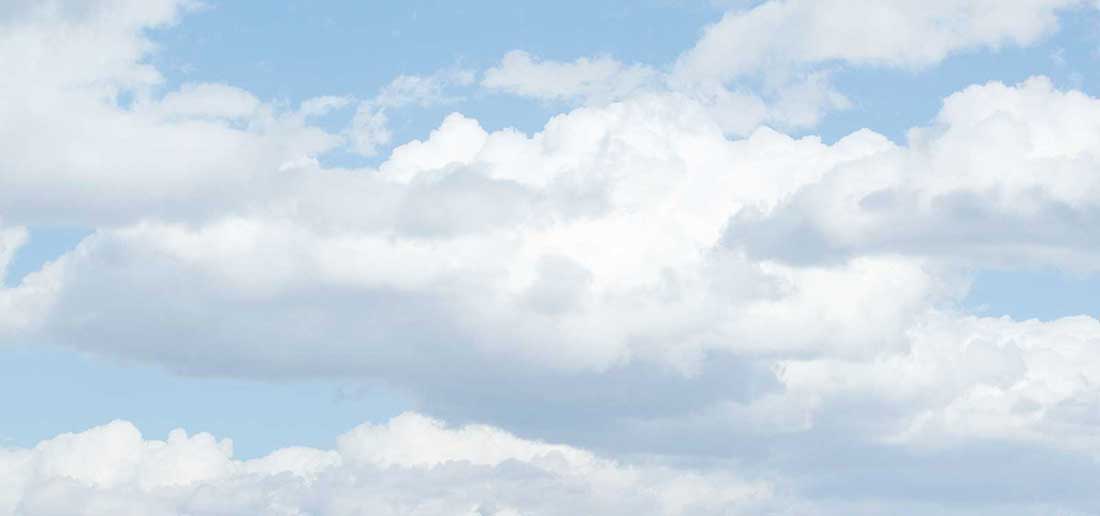 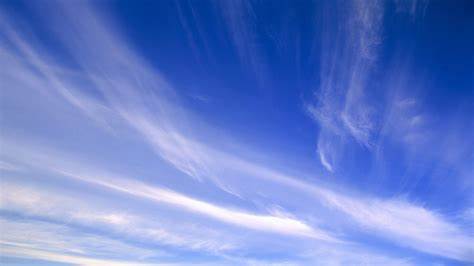 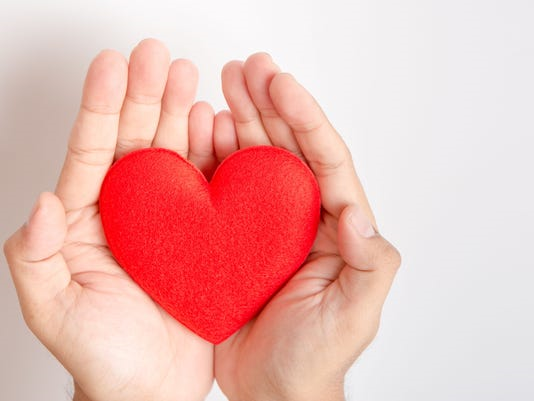 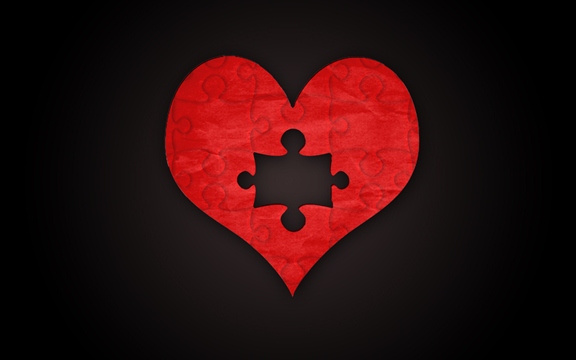 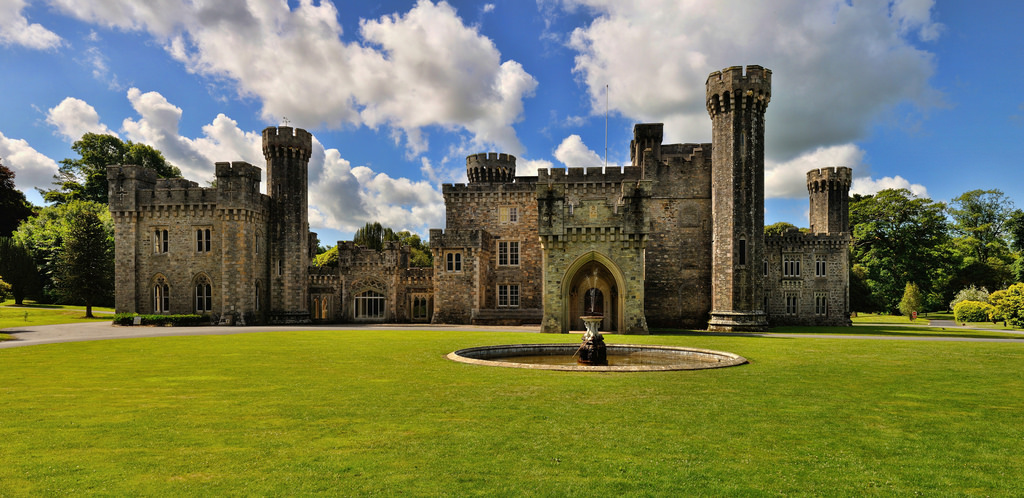 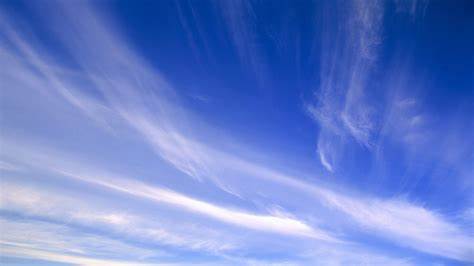 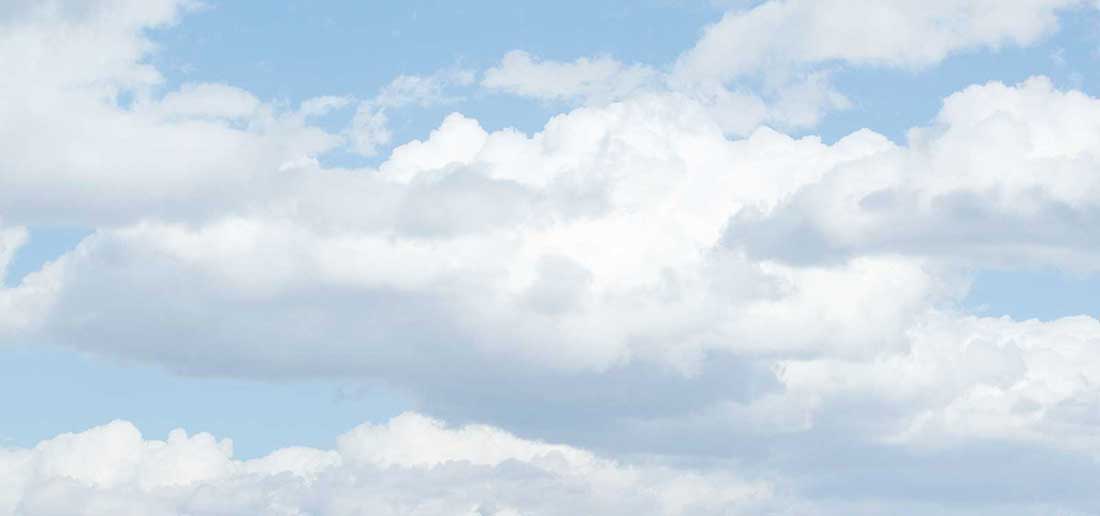 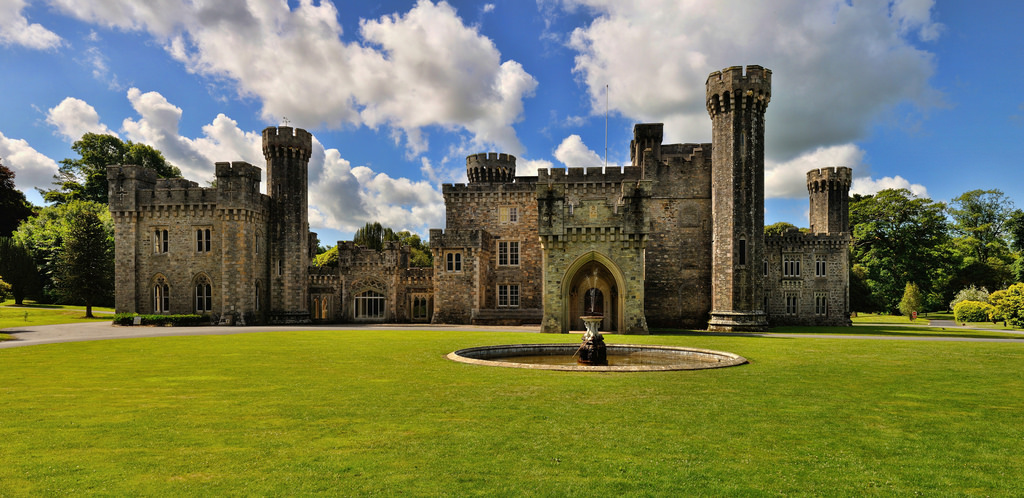 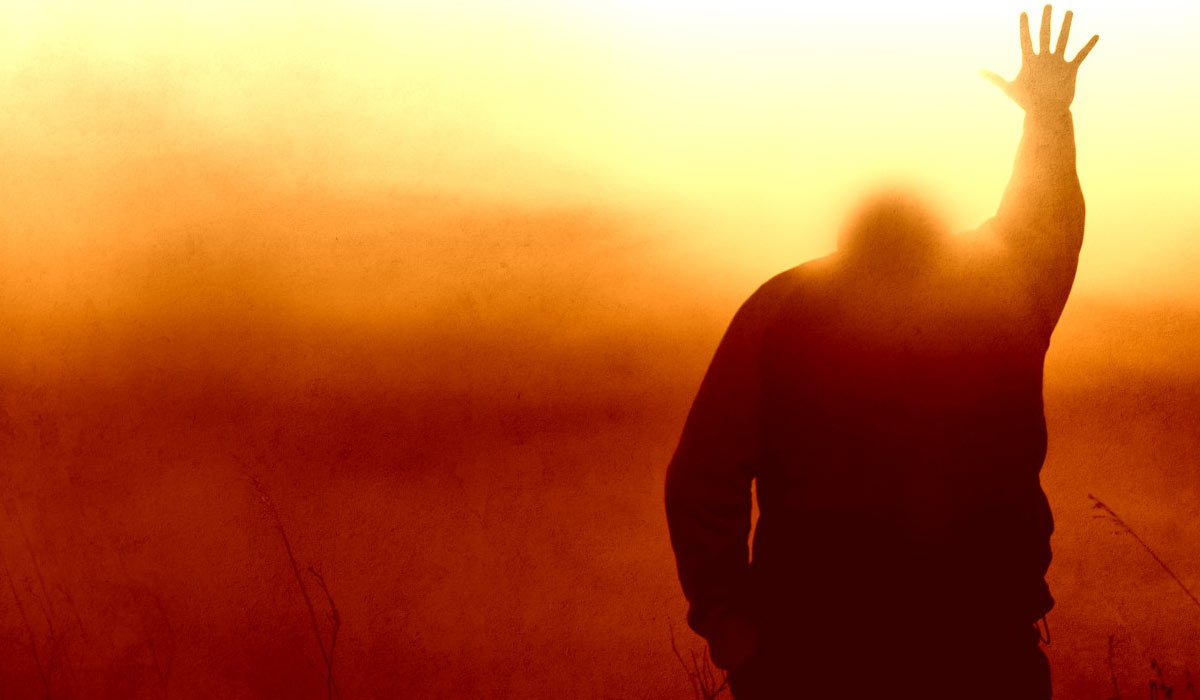 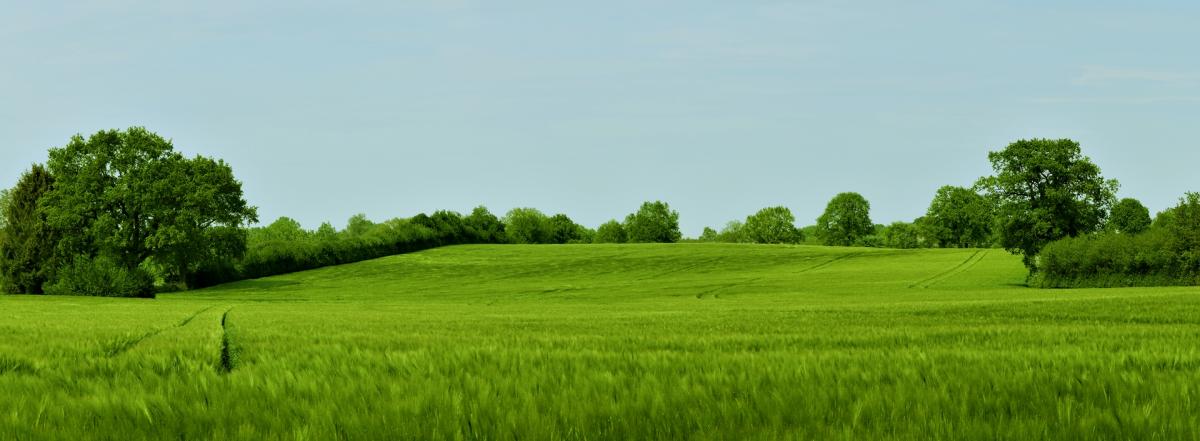 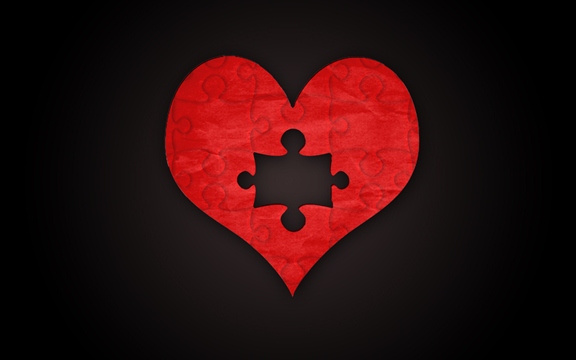 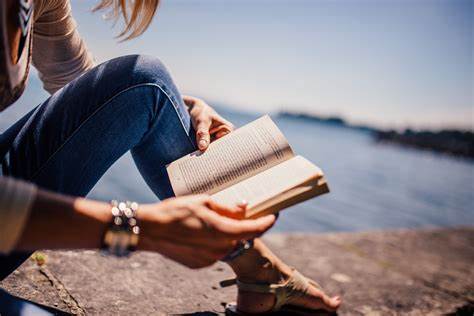 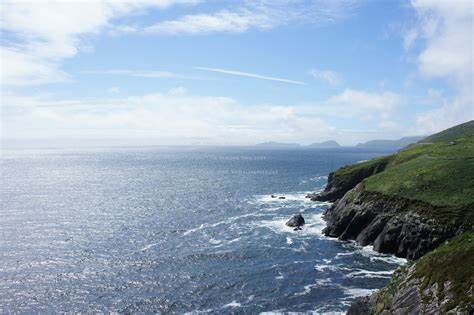 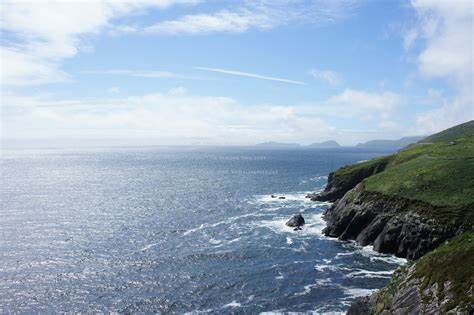 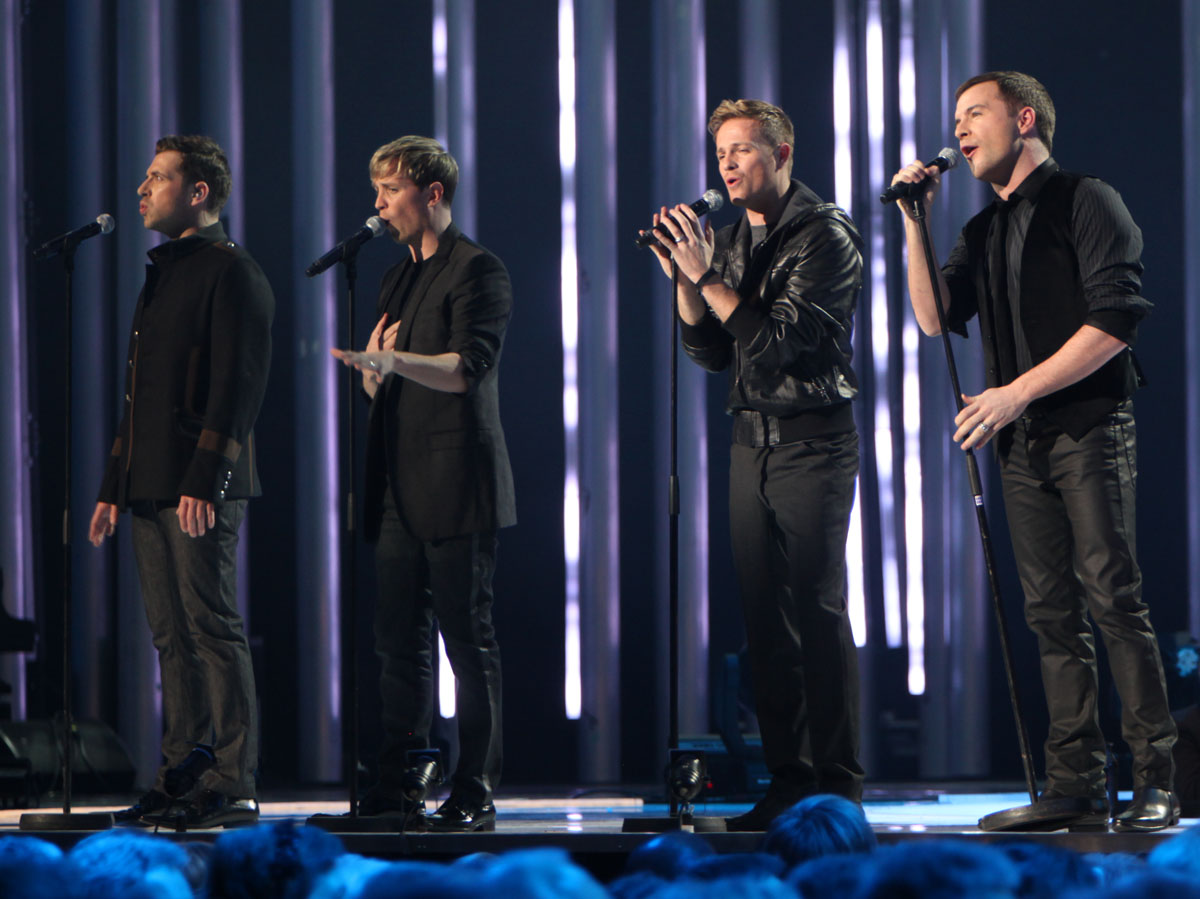 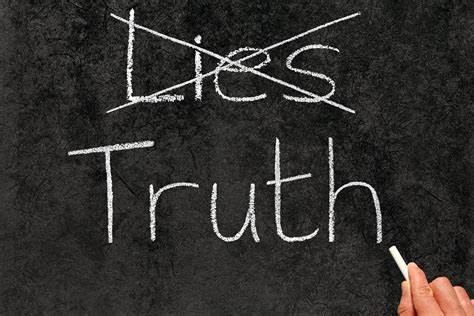 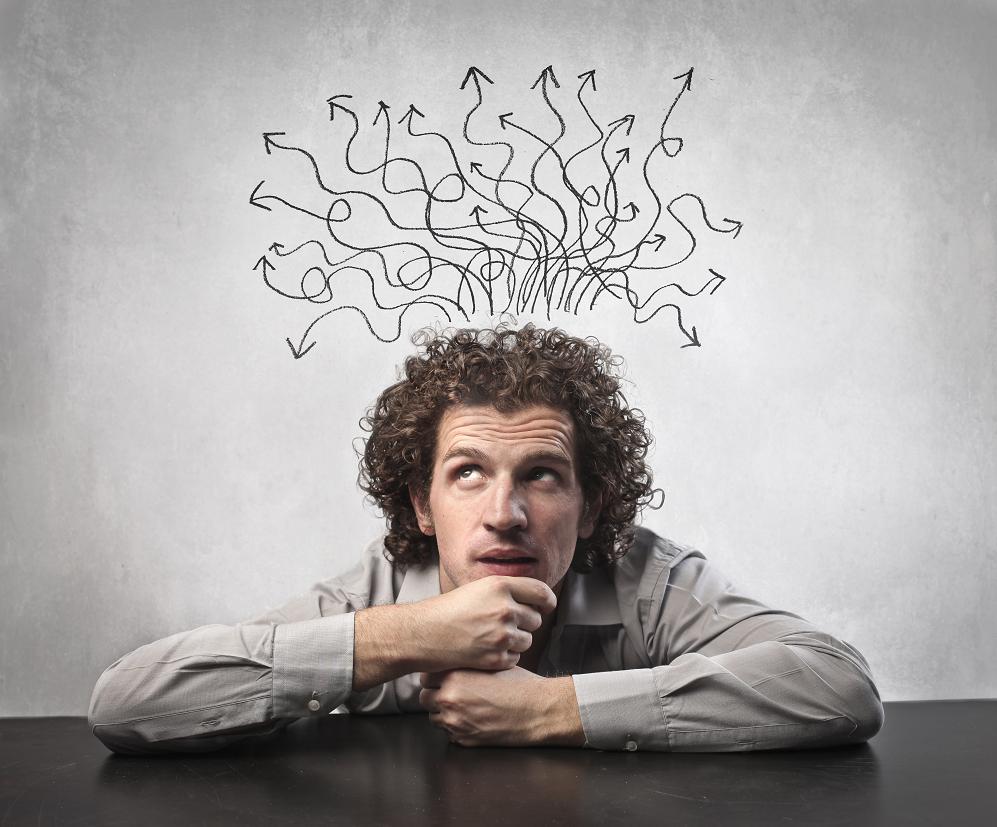 But I can't stop to 
keep myself from thinking 
Oh no
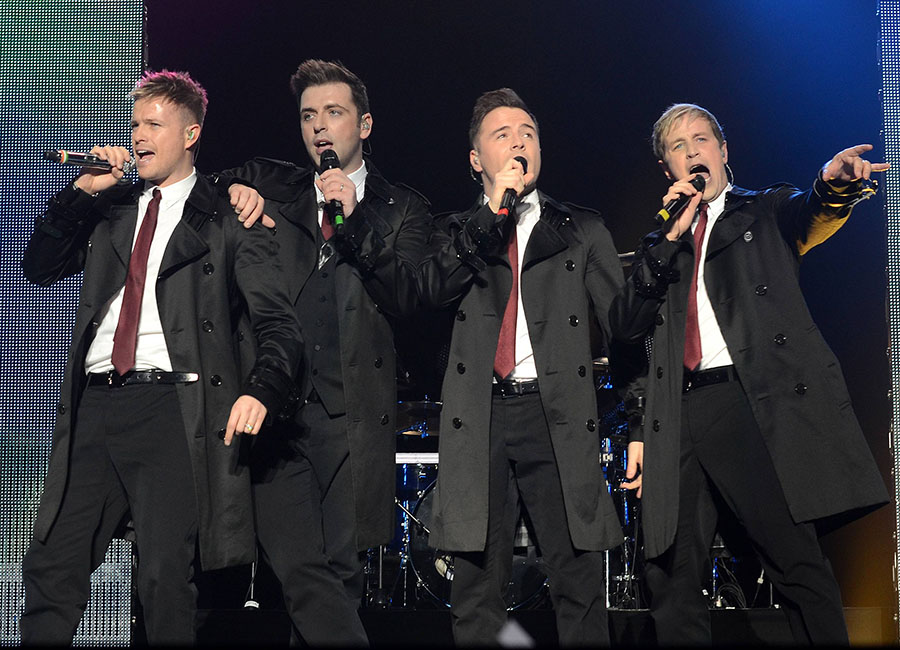 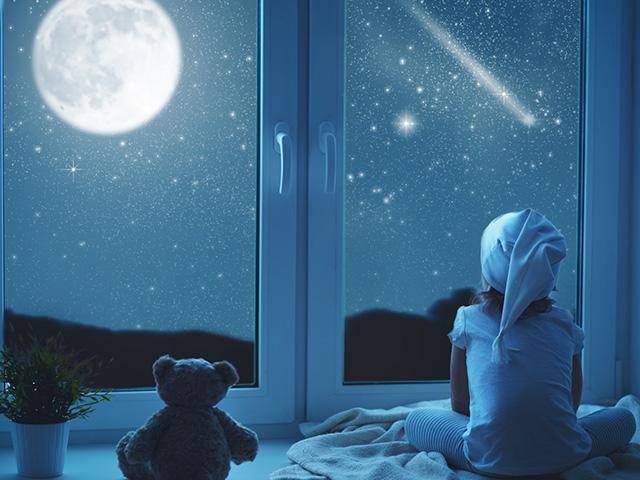 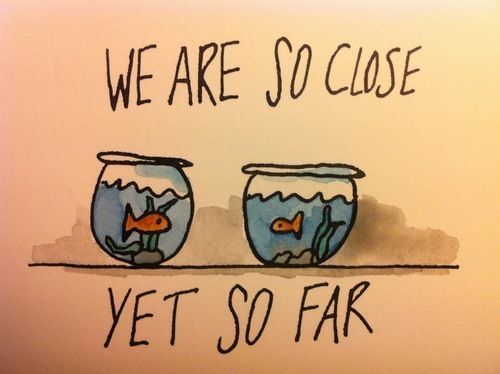 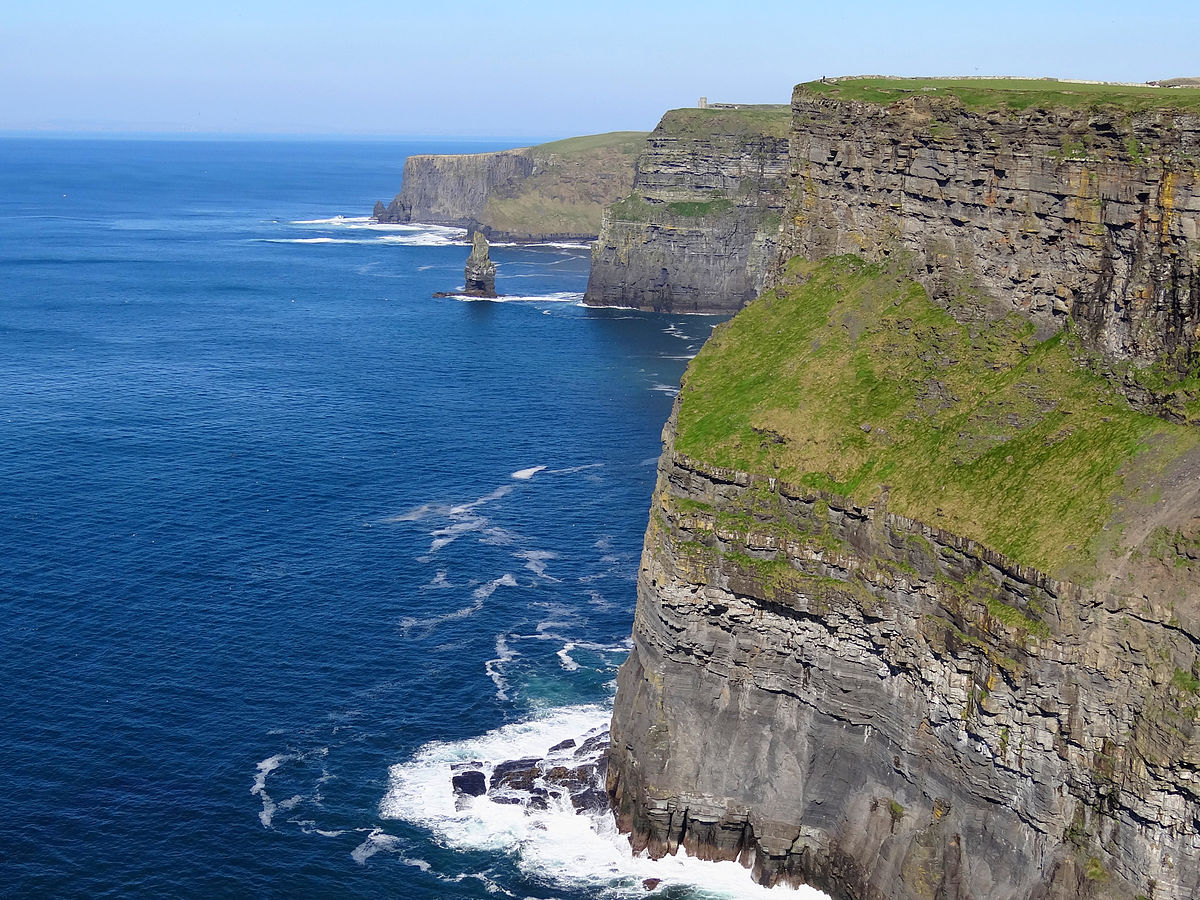 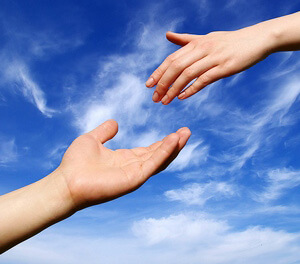 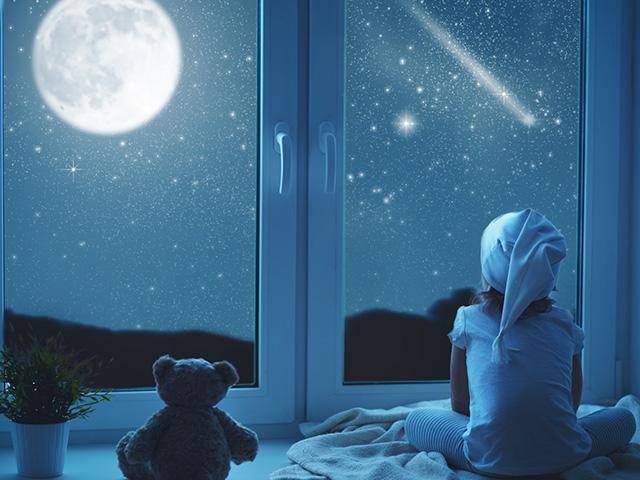 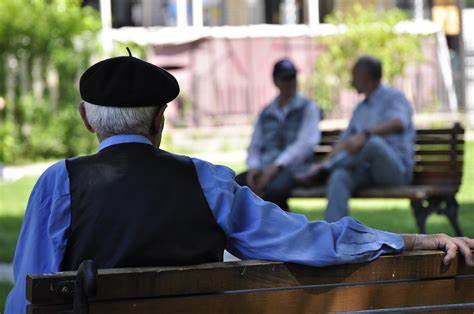 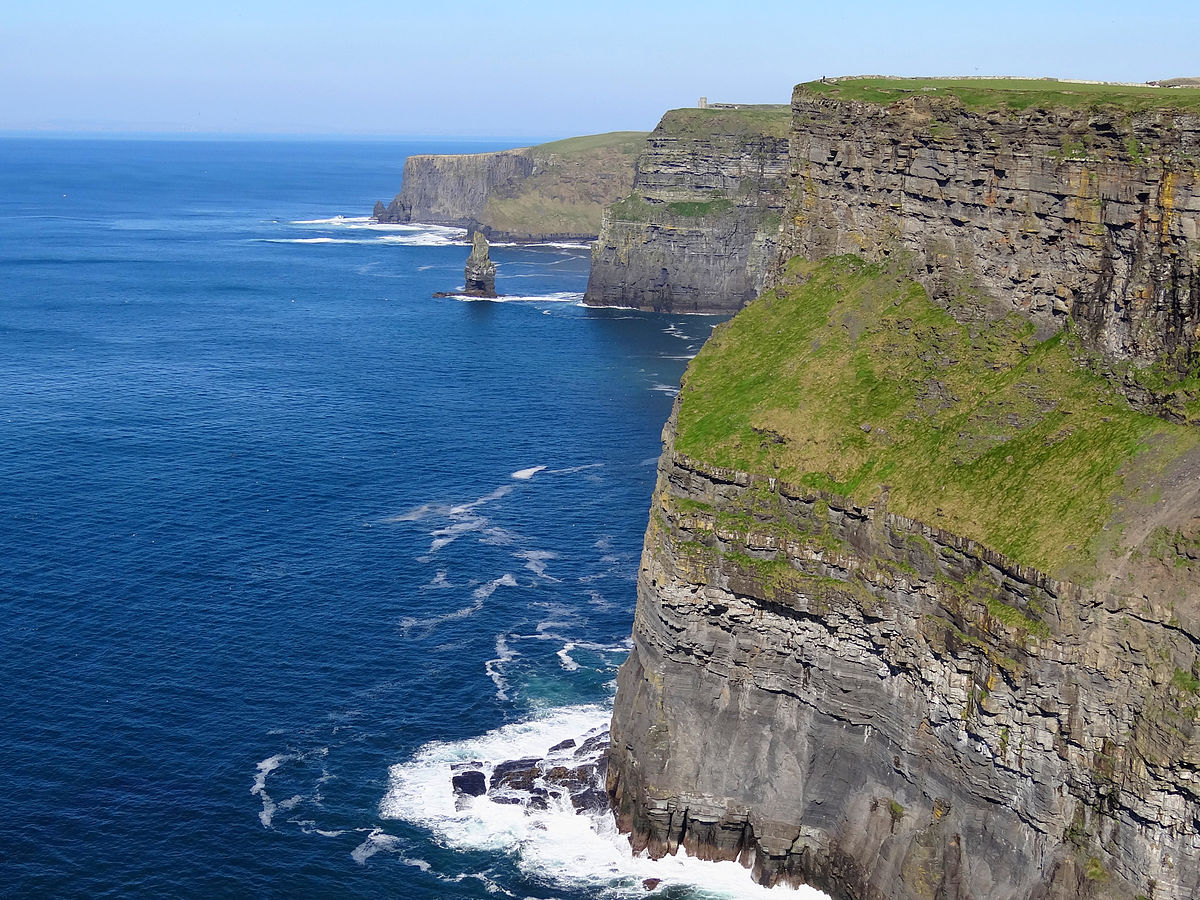 And oh my love 
I'm holding on forever
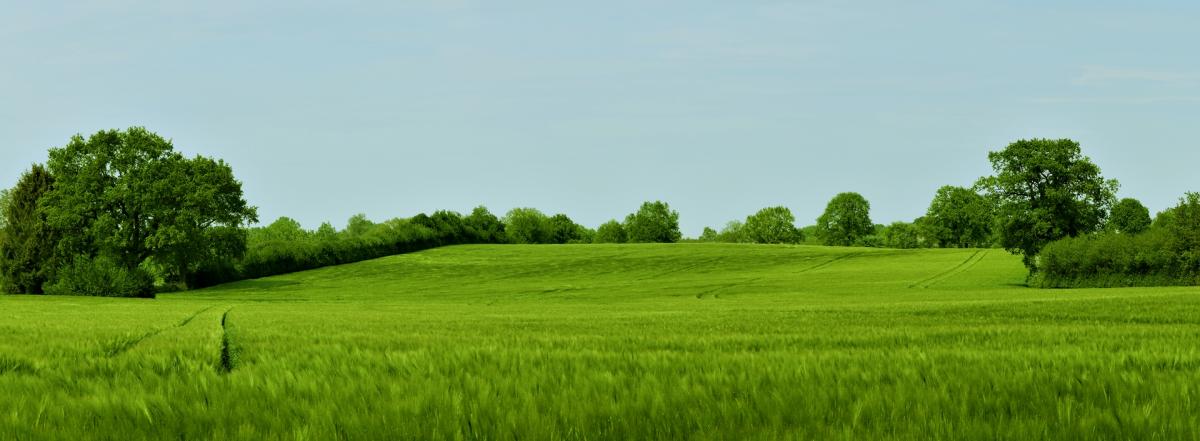 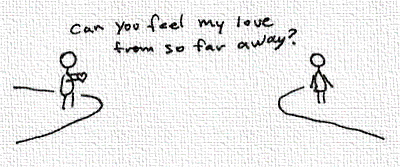 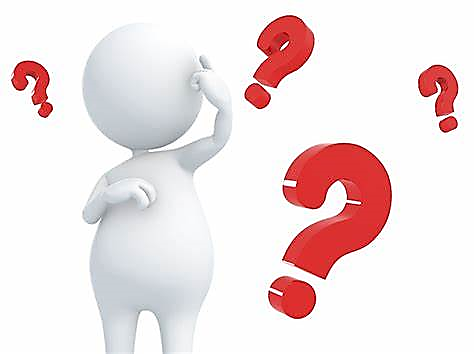 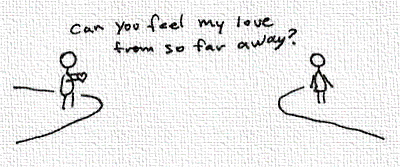 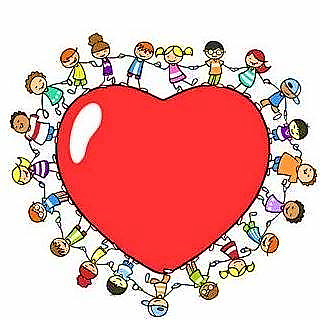 So I say a little prayer
And hope my dreams will take me there
Say a little prayer
Dreams will take me there
I wonder how 
I wonder why 
I wonder where they are
I wonder how 

       I wonder why
And oh my love 
I'm holding on forever
Where the fields are green 
to see you once again
My love
Where the fields are green 
to see you once again
Over seas and coast to coast 
                               To find a place I love the most
Over seas and coast to coast 
                               To find a place I love the most
Where the skies are blue 
to see you once again, my love
Over seas and coast to coast 
                               To find a place I love the most
The days we had 
The songs we sang together Oh yeah
To hold you in my arms 
To promise you my love
I’m all alone 
                                    The rooms are getting smaller
Over seas and coast to coast 
                               To find a place I love the most
Where the skies are blue 
to see you once again
Where the skies are blue 
to see you once again, my love
Where the skies are blue 
to see you once again, my love
To tell you from the heart 
You're all I'm thinking of
The days we had 
                      The songs we sang together
Reaching for a love that seems so far
Where the fields are green 
to see you once again, my love
Where the fields are green 
to see you once again, my love
So I say a little prayer
And hope my dreams will take me there
I try to read 
                     I go to work
Reaching for a love that seems so far
So I say a little prayer
And hope my dreams will take me there
I wonder where they are
I'm laughing with my friends
Reaching for a love that seems so far
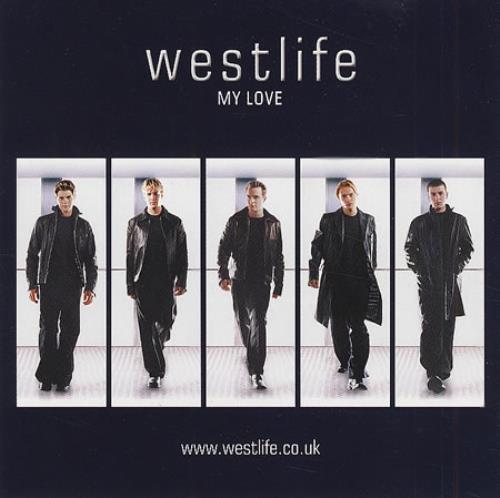 Thank you for listening